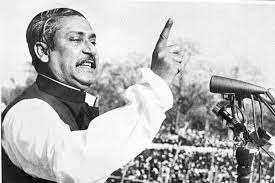 স্বাগতম
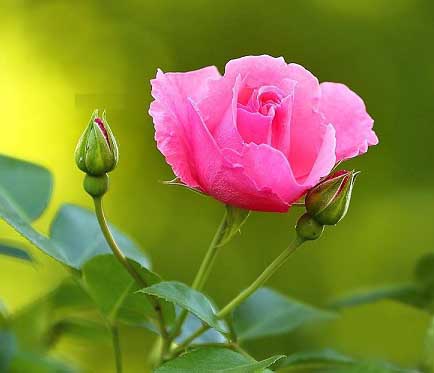 বঙ্গবন্ধু কর্ণার
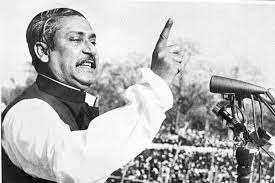 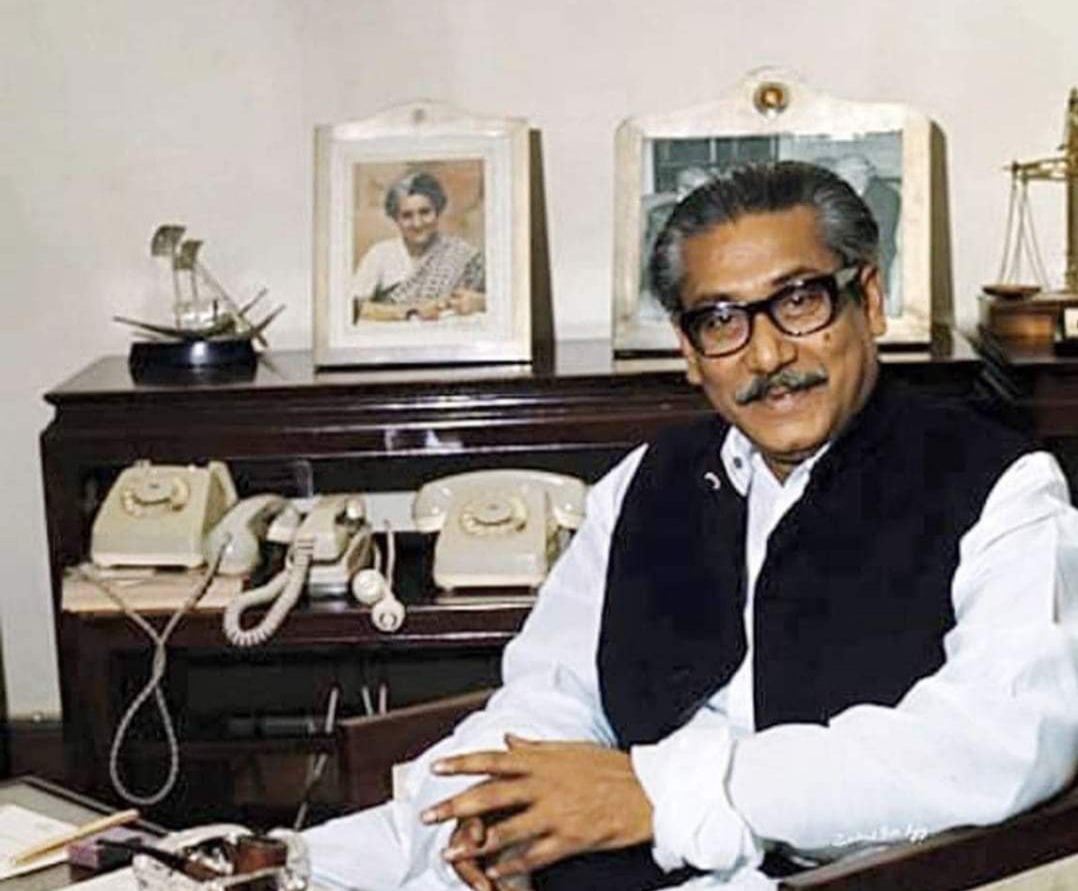 খোট্টাপাড়া সিদ্দিকীয়া ফাযিল ডিগ্রী মাদ্রাসা, শাজাহানপুর, বগুড়া।
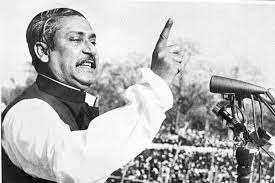 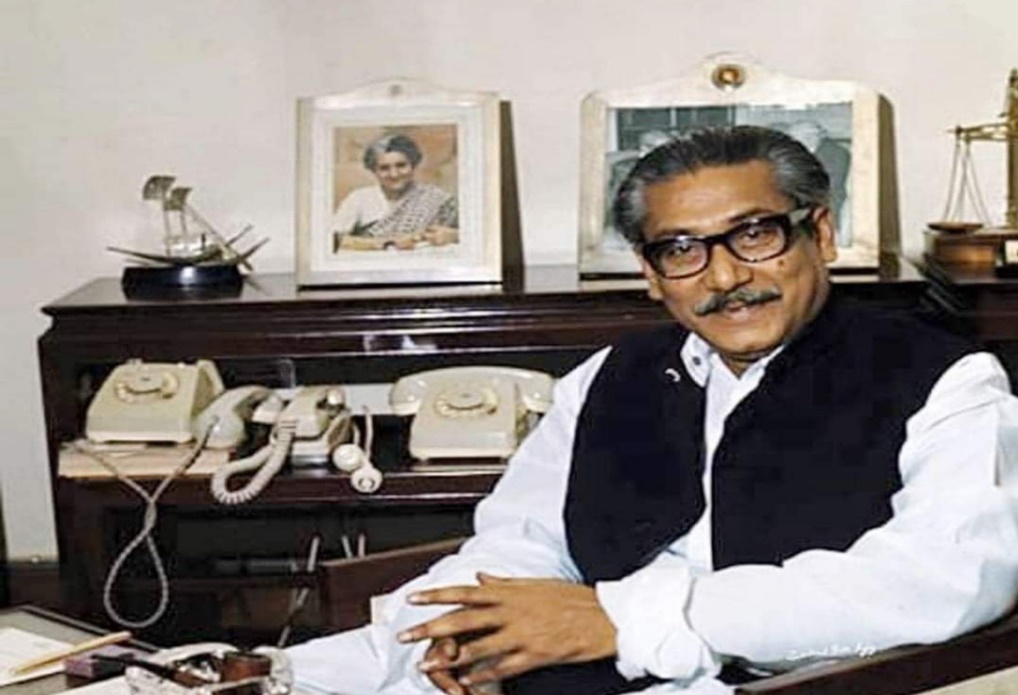 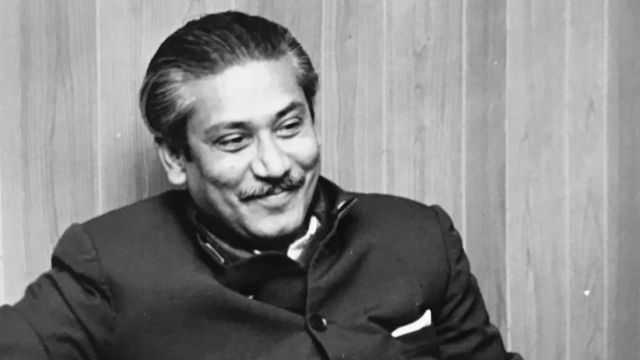 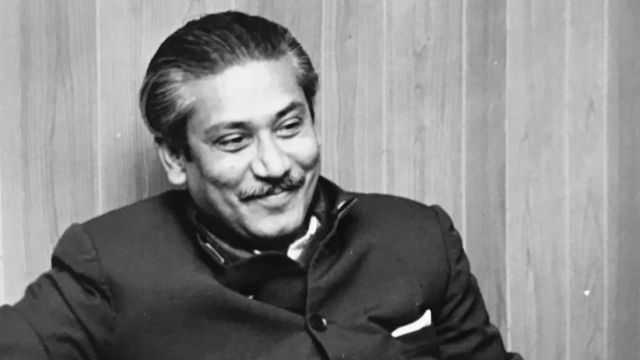 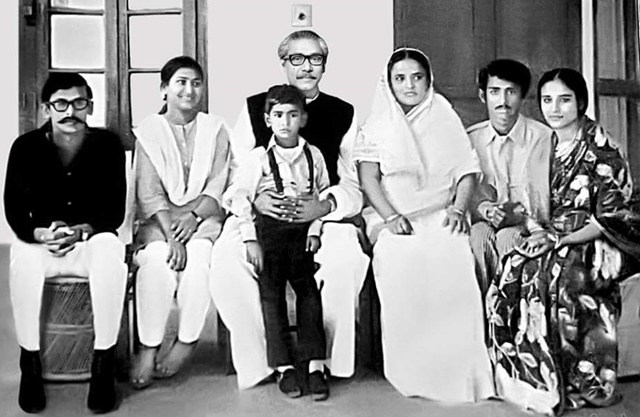 বঙ্গবন্ধু ও তার পরিবার
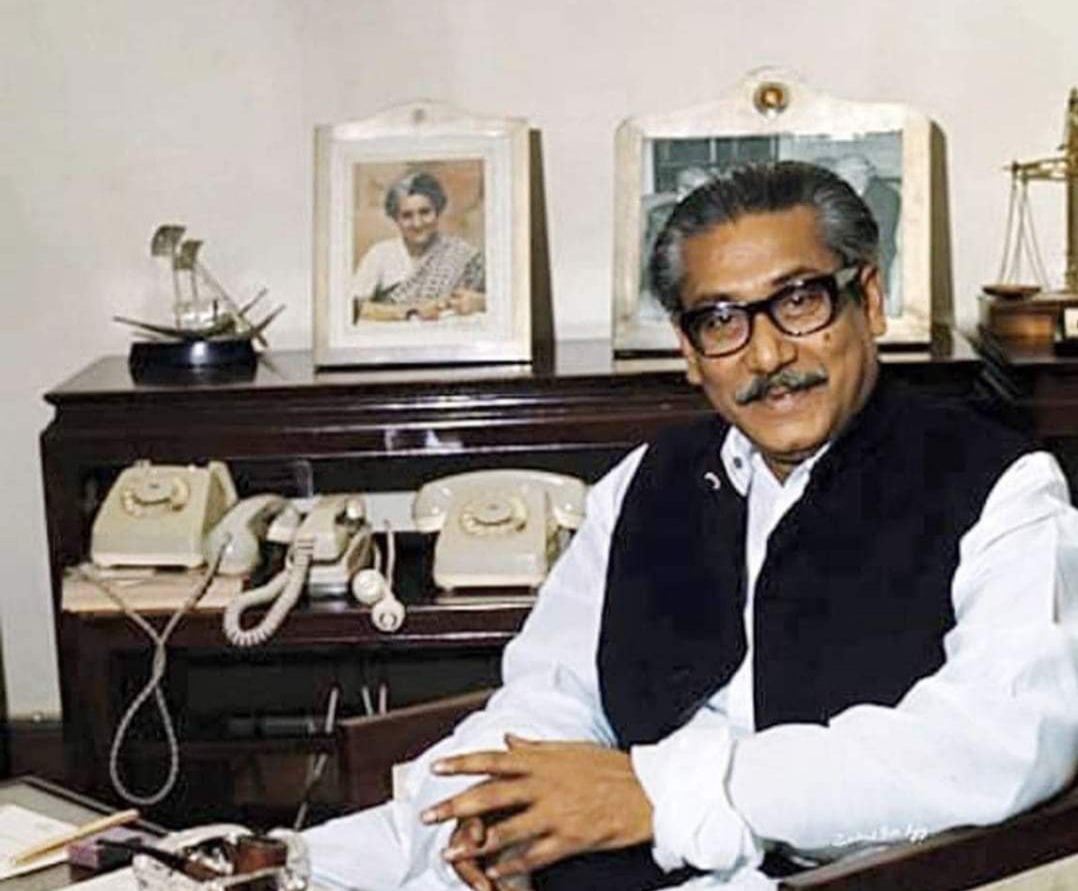 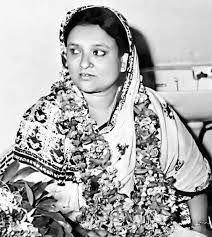 বঙ্গবন্ধু ও তার পরিবার
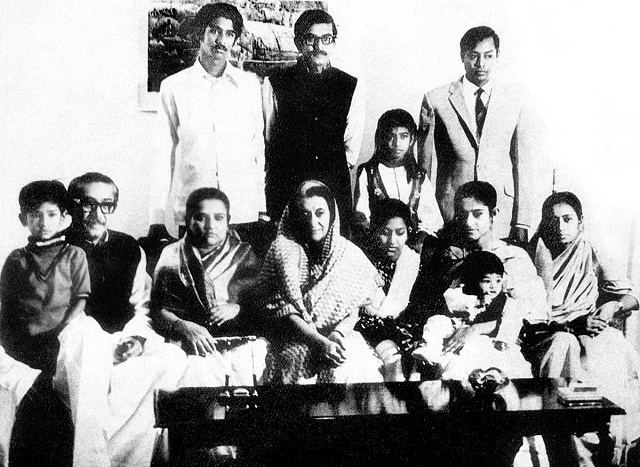 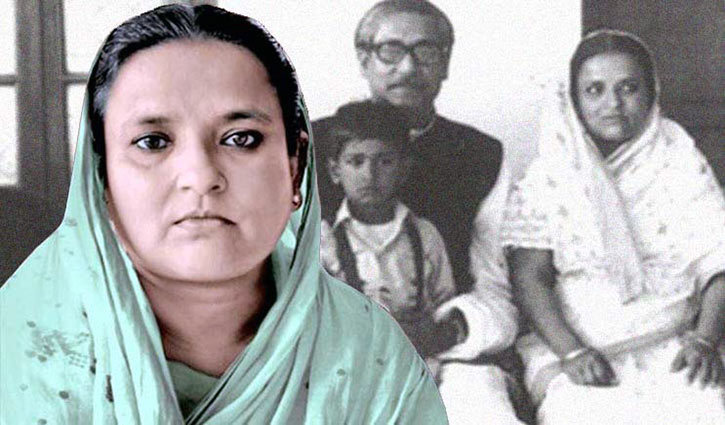 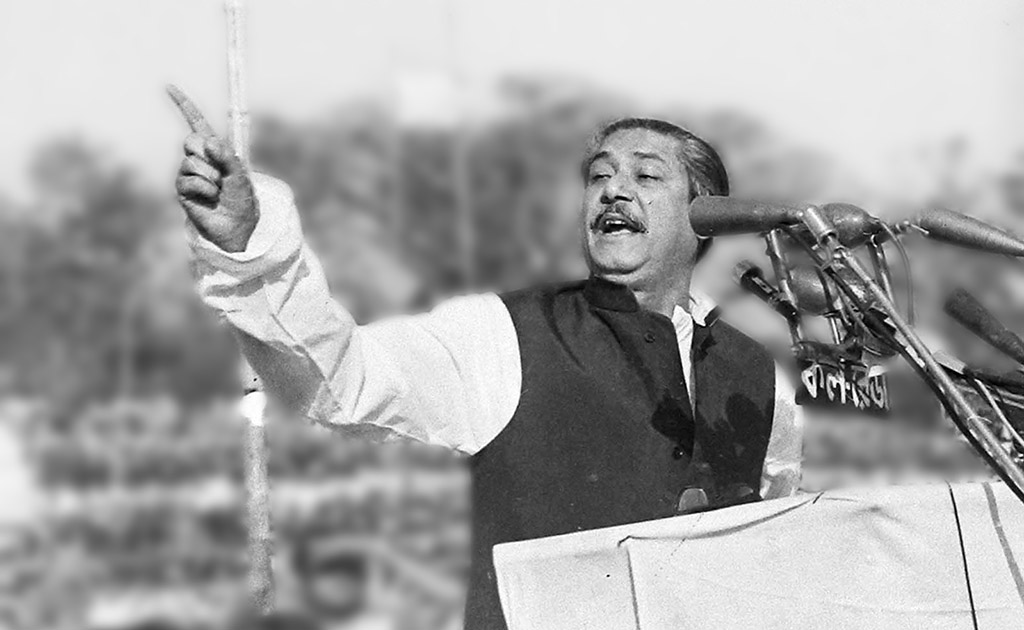 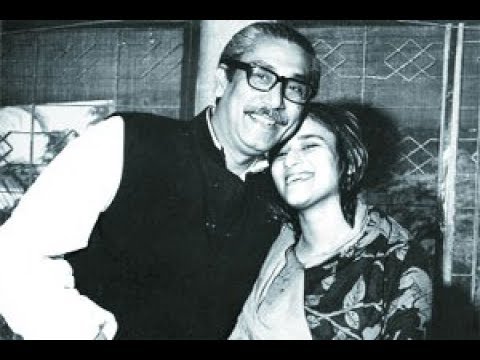 ঐতিহাসিক ৭ই মার্চের ভাষণ
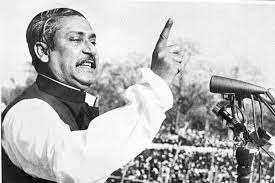 ঐতিহাসিক রেসকোর্স ময়দানের ভাষন
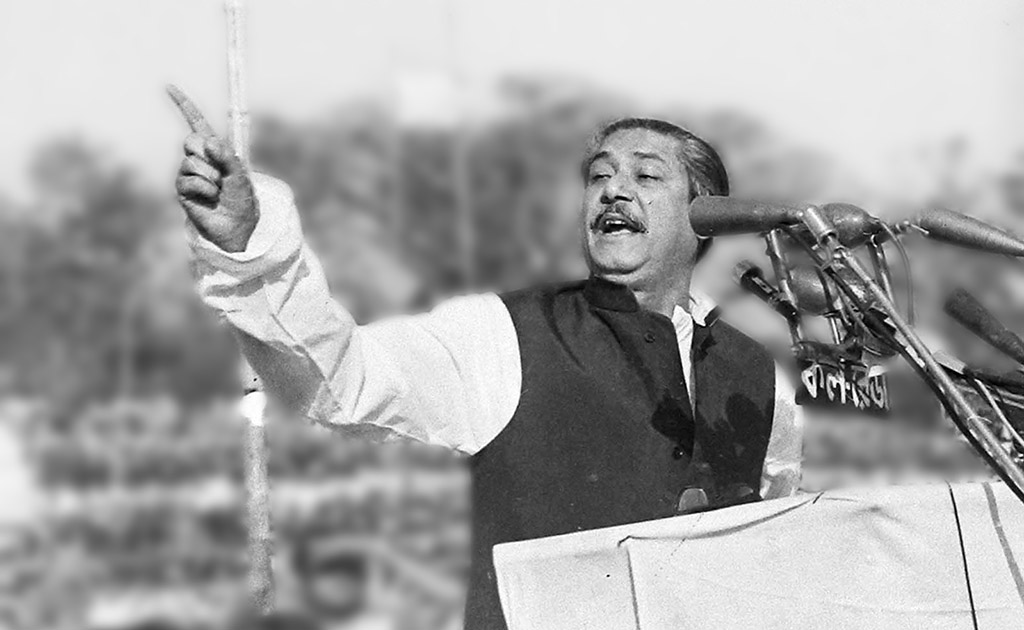 বঙ্গবন্ধুর পরিবারবর্গ
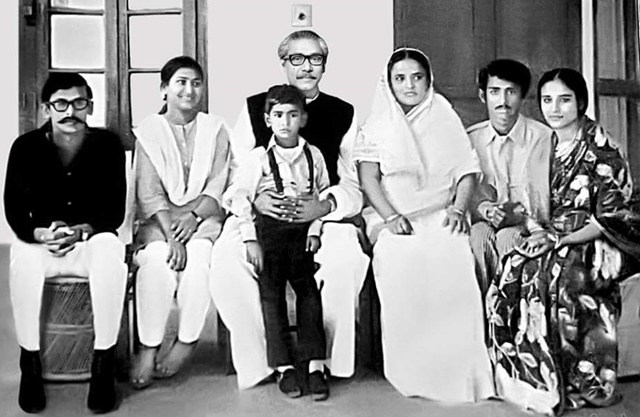 ভারতের প্রধান মন্ত্রীর সাথে বঙ্গবন্ধু ও তার পরিবারবর্গ।
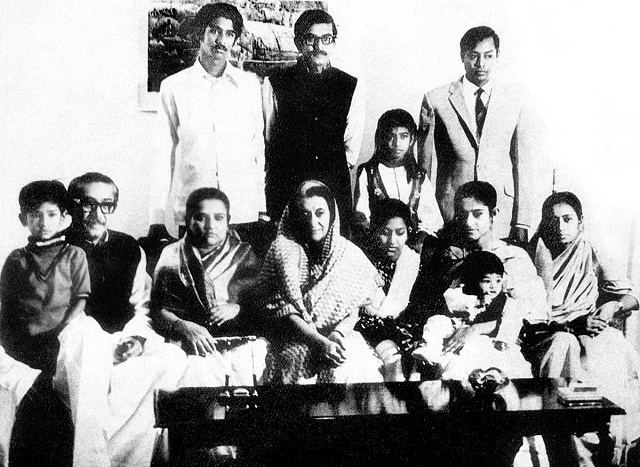 বঙ্গবন্ধু কর্ণার
খোট্টাপাড়া সিদ্দিকীয়া ফাযিল ডিগ্রী মাদ্রাসা, শাজাহানপুর, বগুড়া।
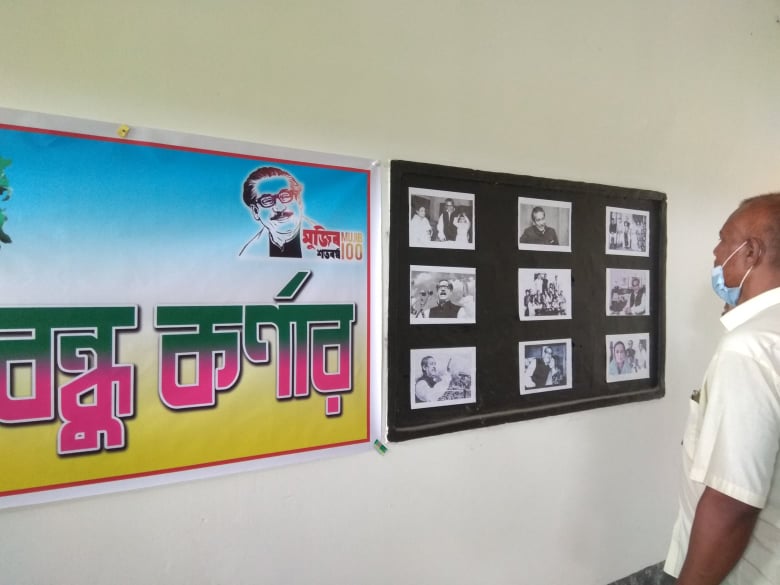 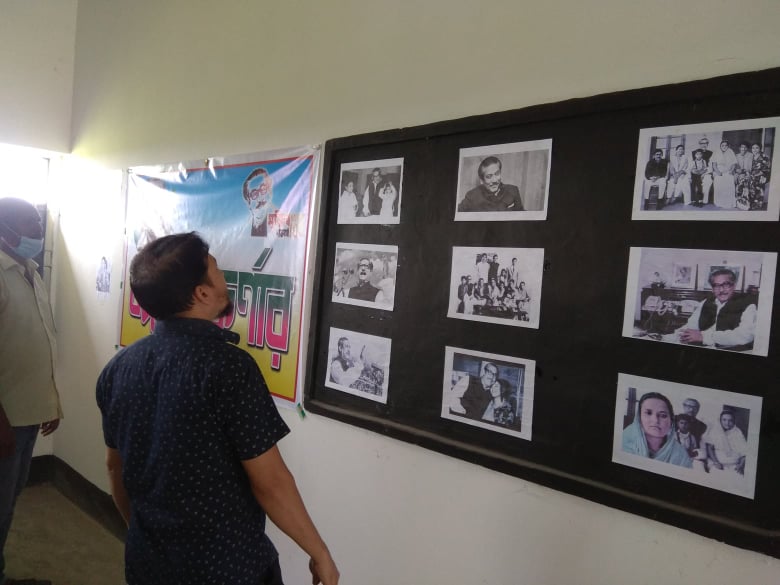 বঙ্গবন্ধু কর্ণার লাইব্রেরী
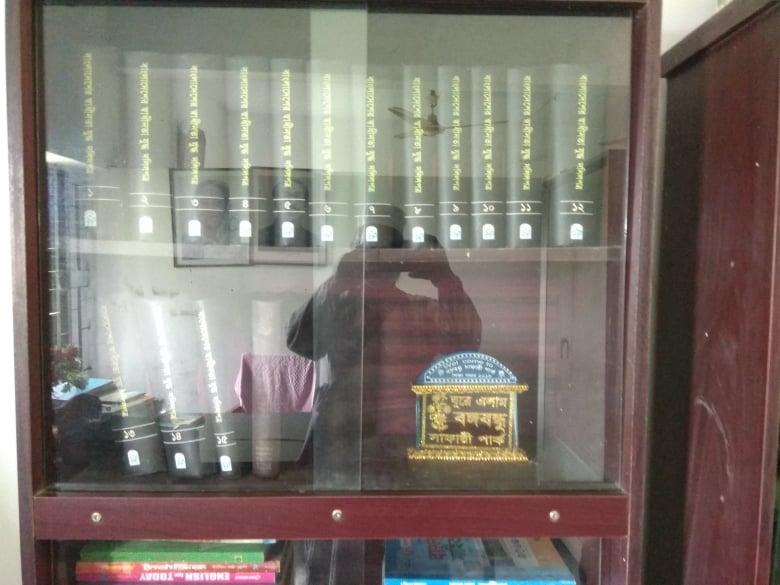 খোট্টাপাড়া সিদ্দিকীয়া ফাযিল ডিগ্রী মাদ্রাসা, শাজাহানপুর, বগুড়া।
সমাপ্ত
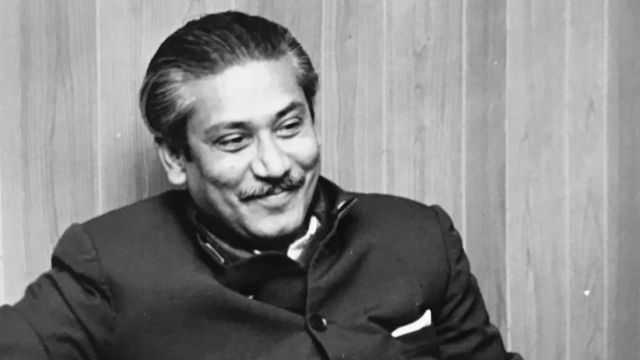